Муниципальное бюджетное дошкольное образовательное учреждение г. Иркутска детский сад № 168
«Психолого – педагогическое сопровождение детей с ОВЗ и инвалидностью в условиях ДОО»
(из опыта работы)
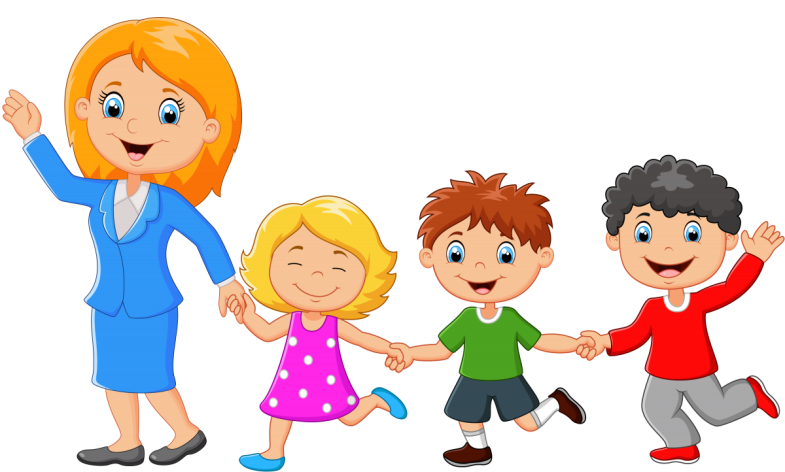 В ДОУ функционируют 14 возрастных групп, из них 7 групп компенсирующей направленности для детей с ОВЗ:
1 группа – для детей с тяжелыми нарушениями речи (разновозрастная)
 4 группы  – для детей с задержкой психического развития (старшая, подготовительная, две разновозрастных с 3 до 8 лет)
2 группы  – для детей с нарушением интеллекта (разновозрастные)
Статус «Ребенок с ОВЗ»  дети получают на ПМПК
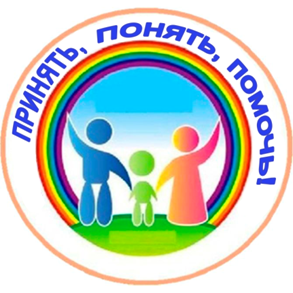 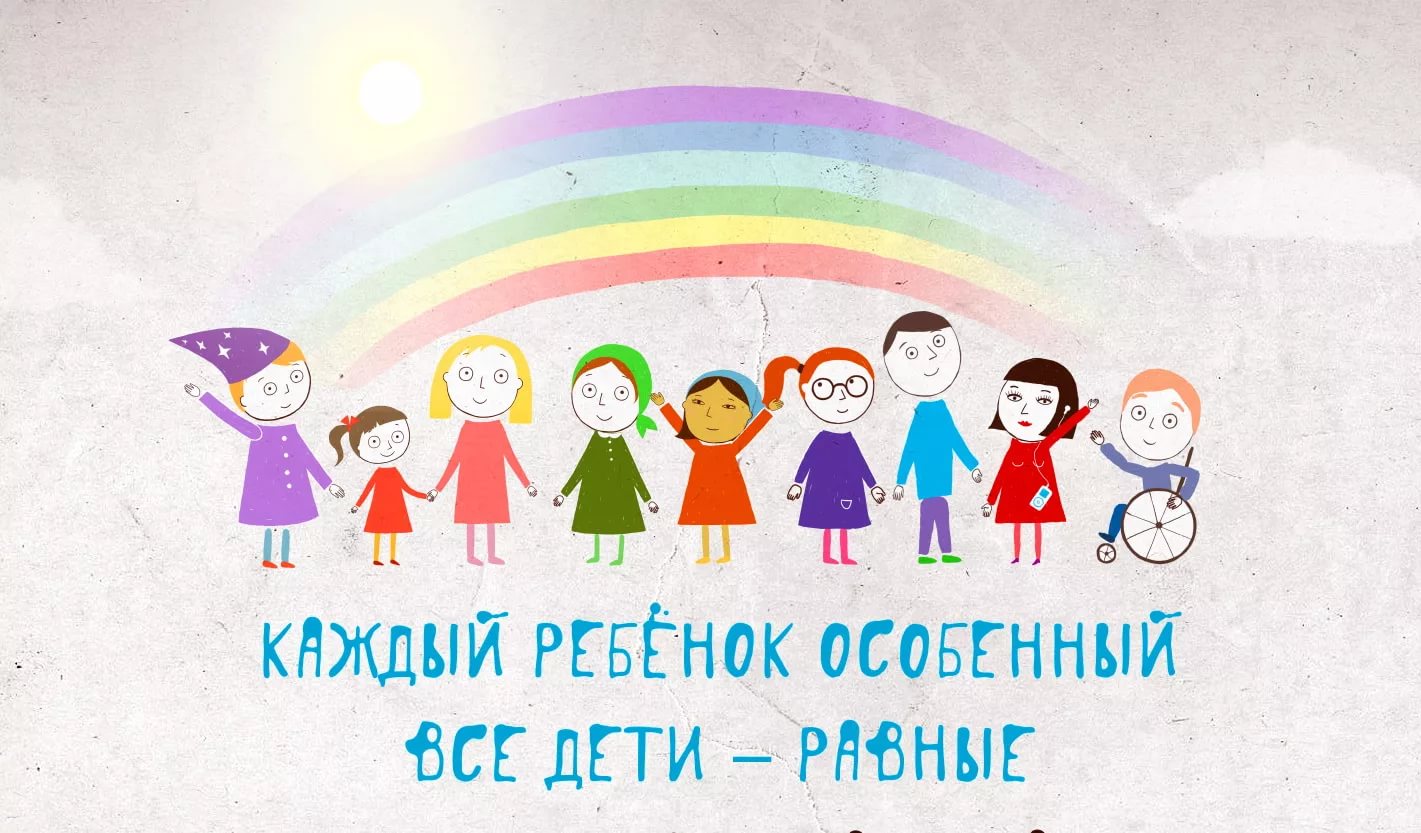 Признание прав детей с ОВЗ на полноценную жизнь;
Получение образования; 
Обеспечения равных стартовых  возможностей, интеграцию в общую систему обучения и воспитания.
В последнее время в данные группы, все чаще попадают дети с осложнёнными диагнозами:
ТНР, ЗПР или НИ сочетающаяся с нарушениями опорно-двигательного аппарата (ДЦП).
ЗПР, сочетающаяся с ОНР 1 уровня, НИ сочетающиеся с системными нарушениями речи тяжелой степени.
ЗПР, НИ сочетающееся с нарушениям зрения.
ЗПР, НИ сочетающееся с эпилептическими припадками.
ЗПР, НИ сочетающееся с  грубыми эмоционально-волевыми нарушениями, грубыми нарушениями поведения.
Отдельную категорию составляют дети с синдромом Дауна и РАС
Это обуславливает необходимость организации индивидуального сопровождения дошкольников в условиях ДОУ.
Специальные условия
Специалисты
Учитель - дефектолог
Педагог - психолог
Медицинский работник
Учитель - логопед
ППк ДОУ
Предметно - развивающая среда
АООП ДО
ТНР
ЗПР
НИ
Музыкальный, физкультурный зал
Кабинеты специалистов
Бассейн
Индивидуальные образовательные маршруты (АОП)
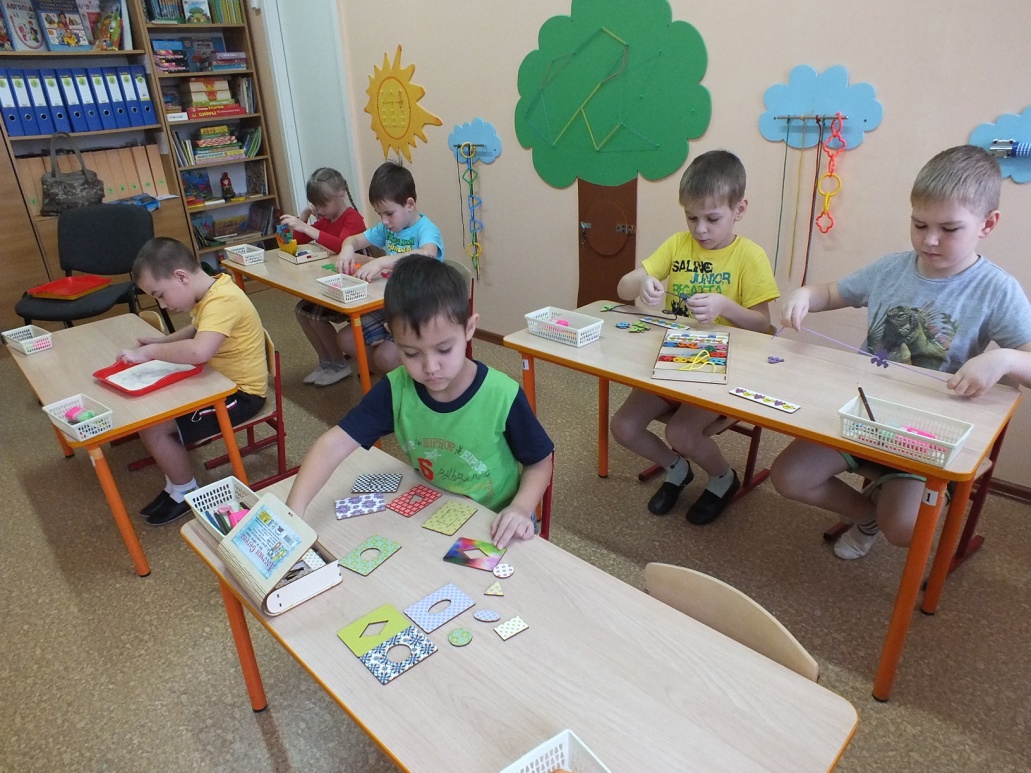 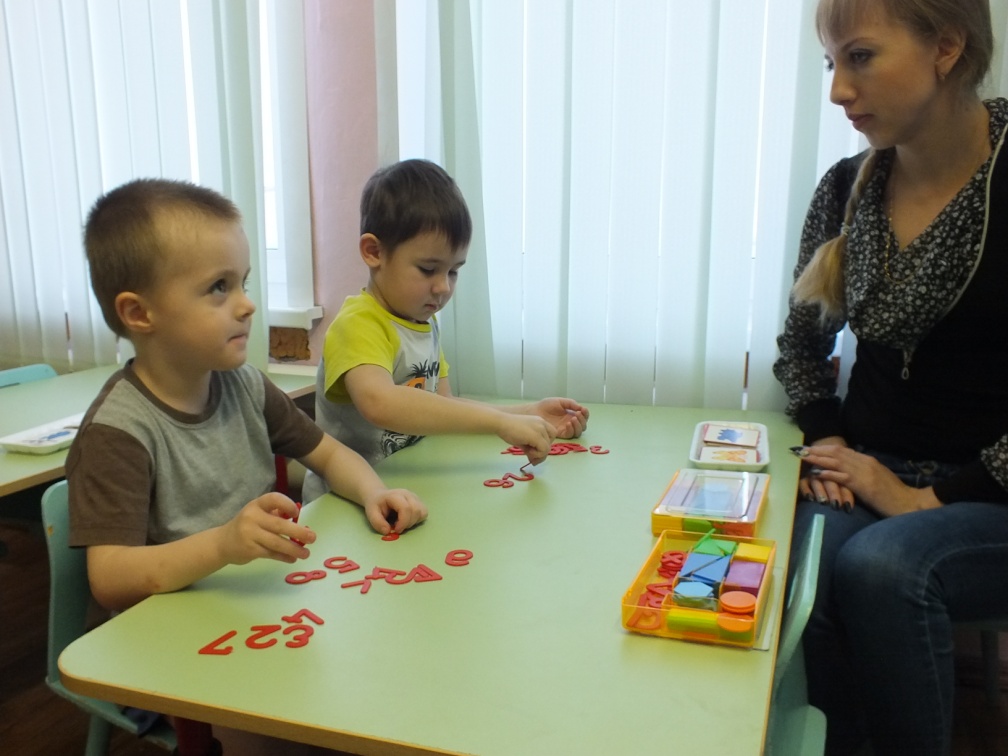 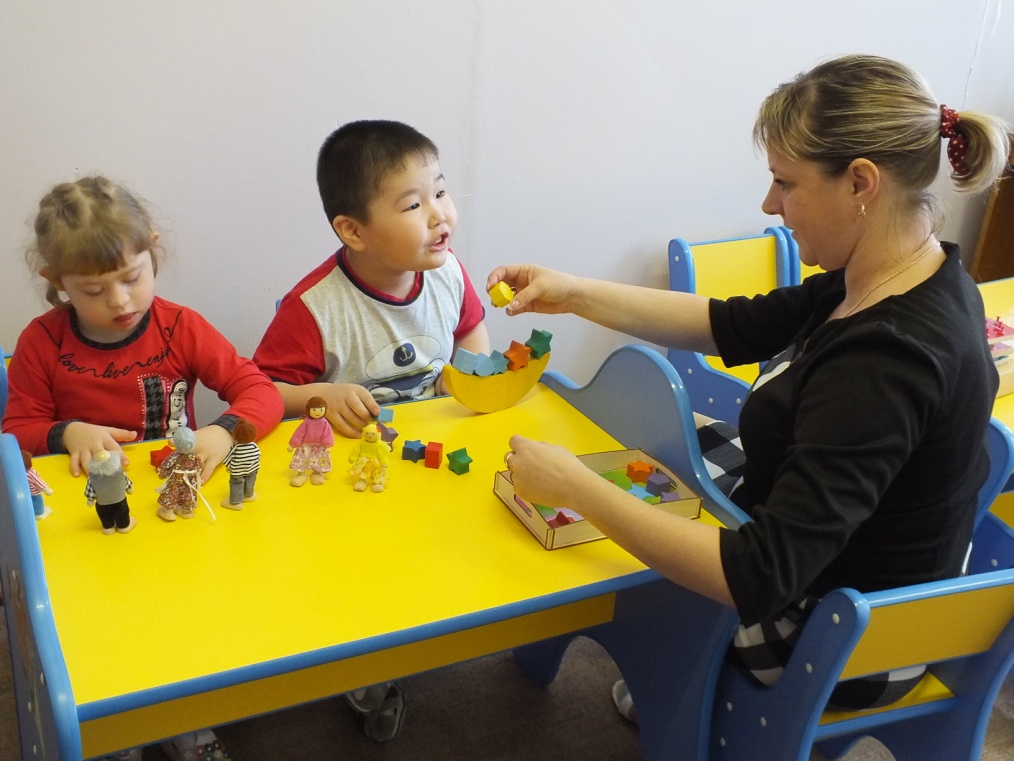 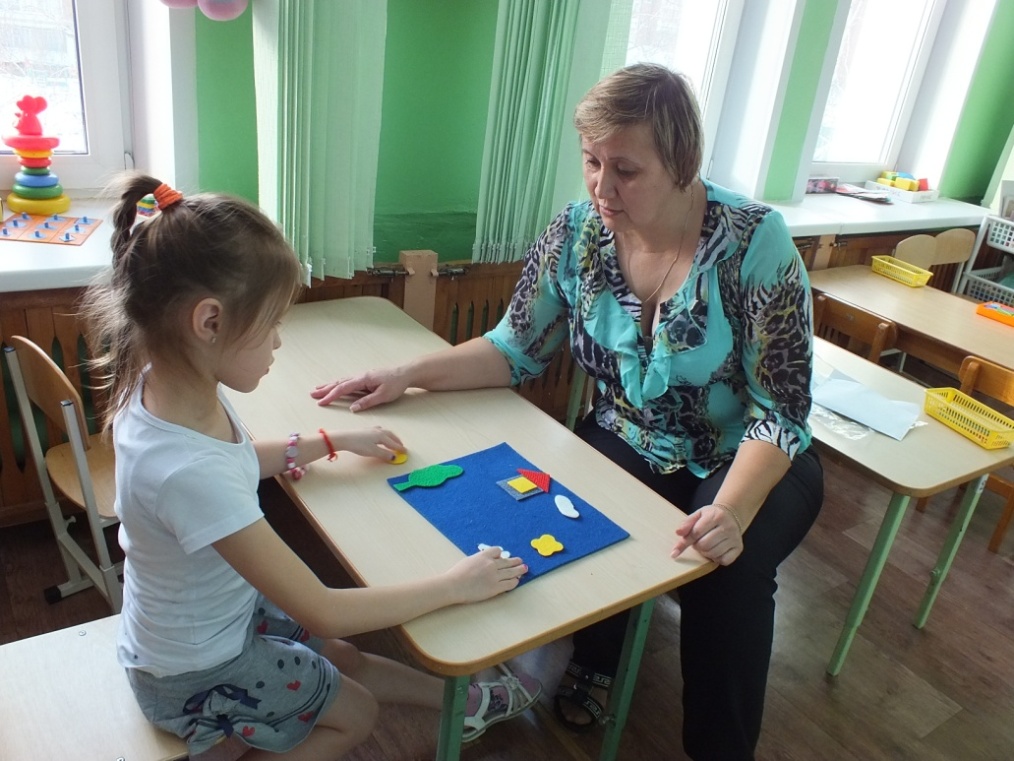 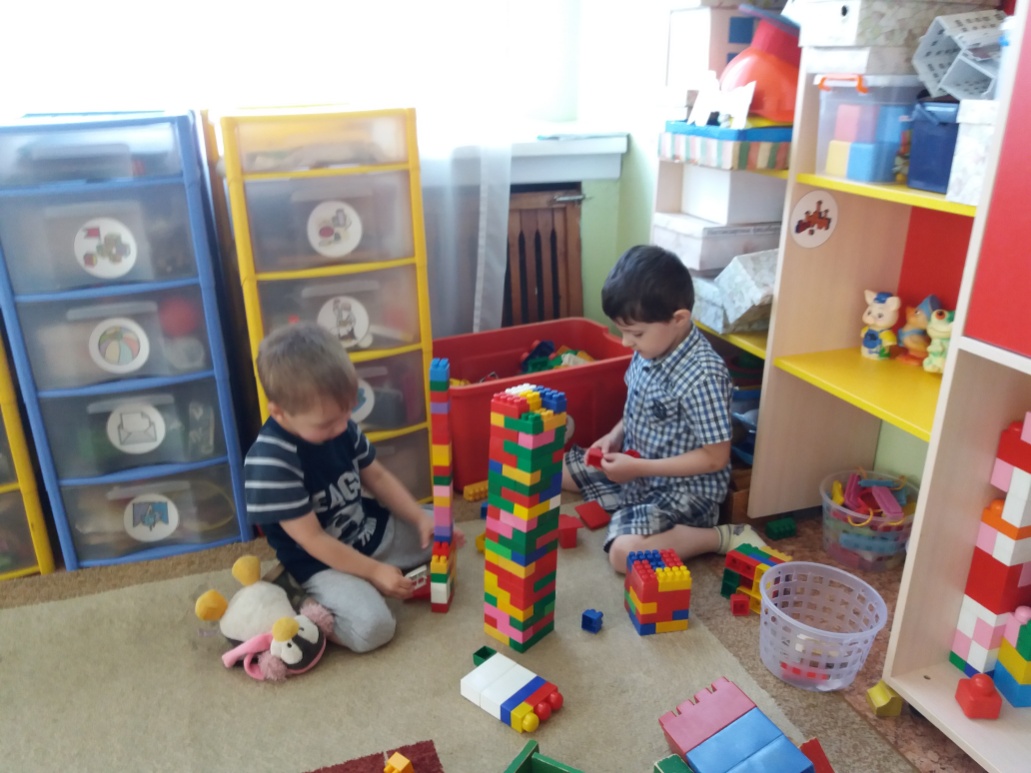 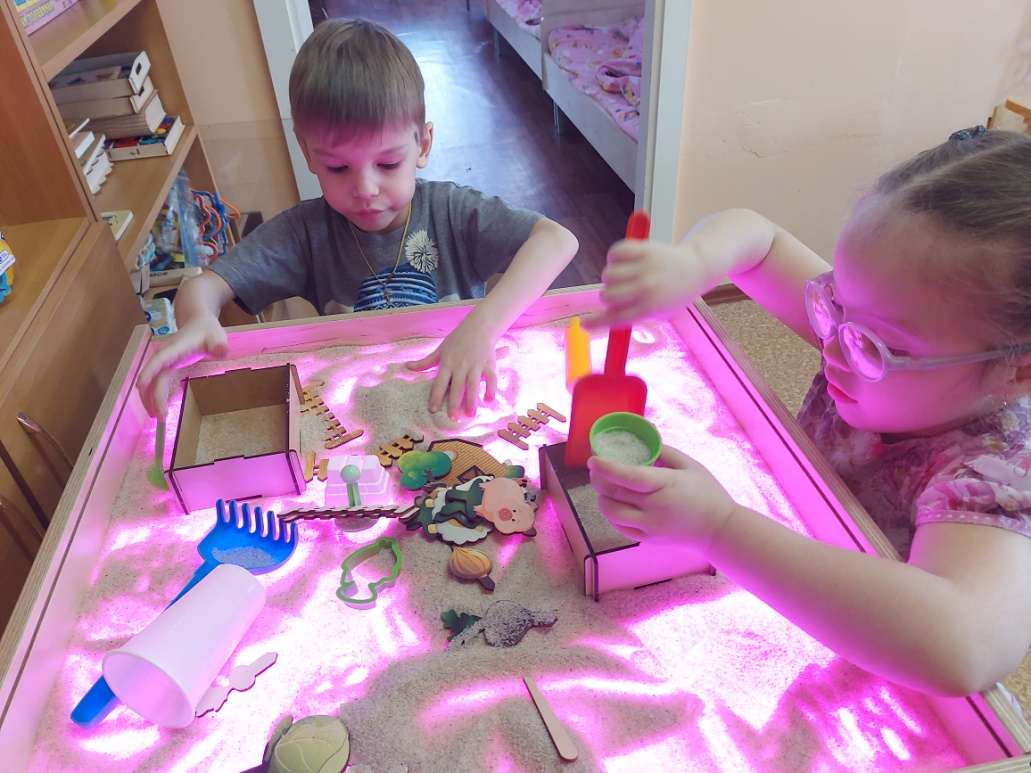 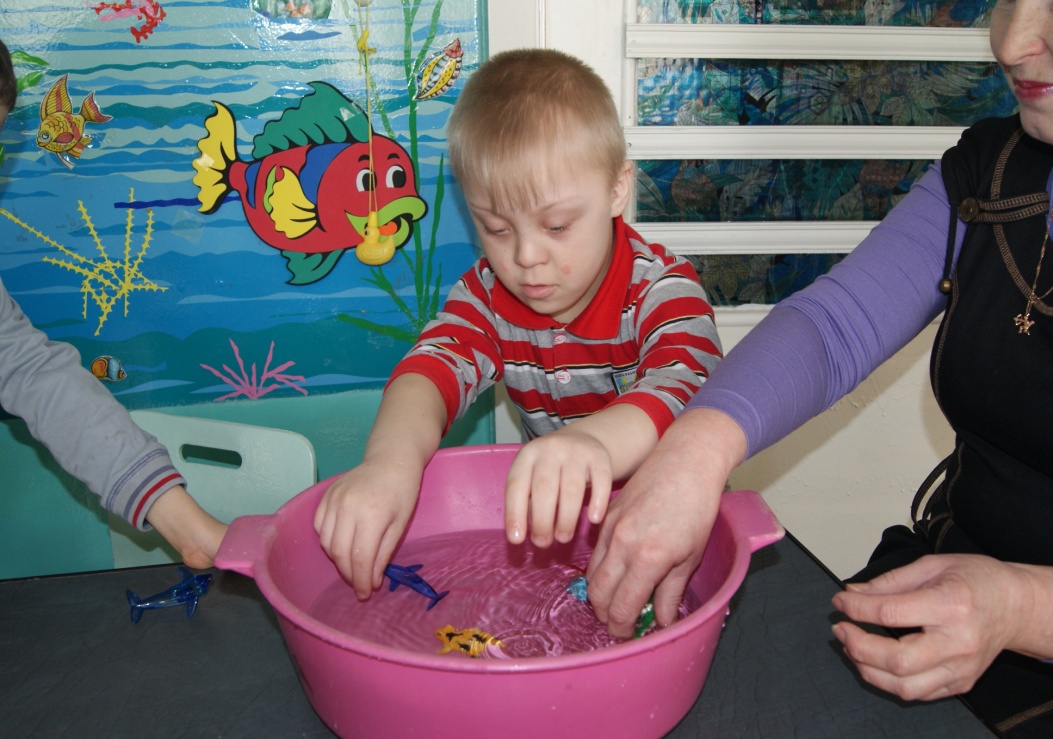 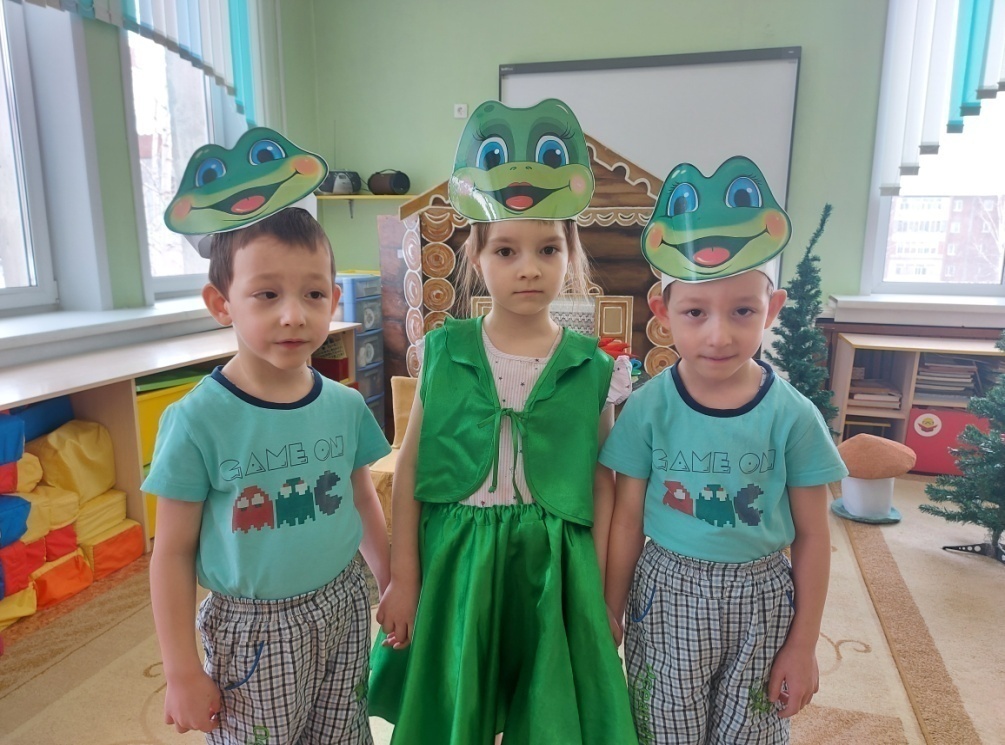 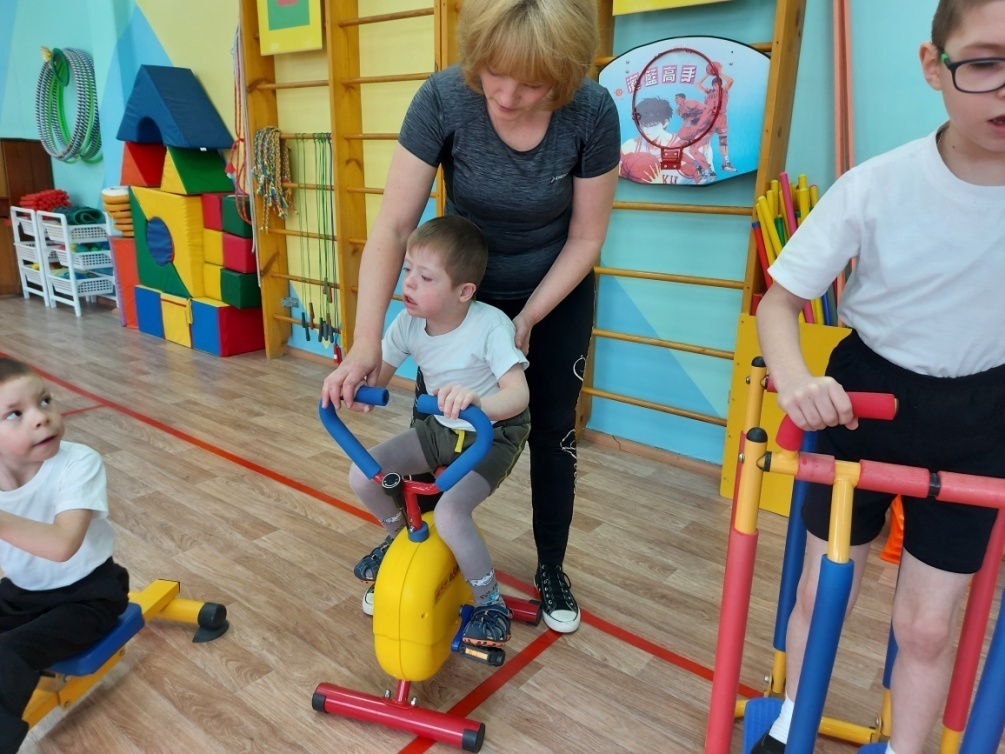 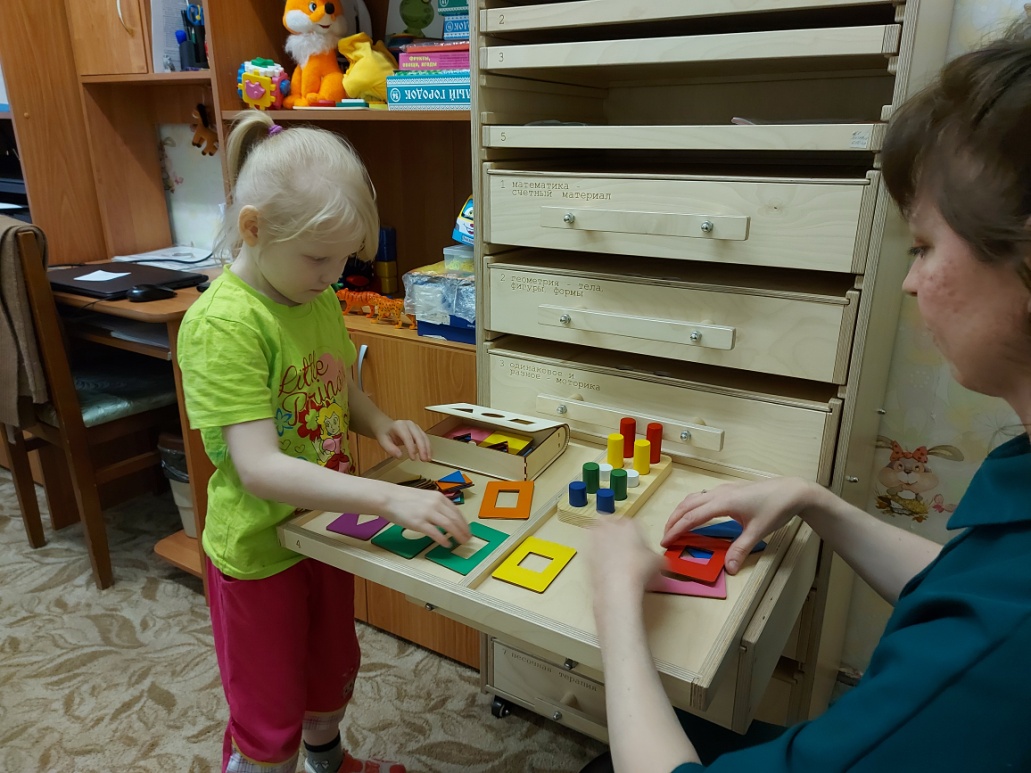 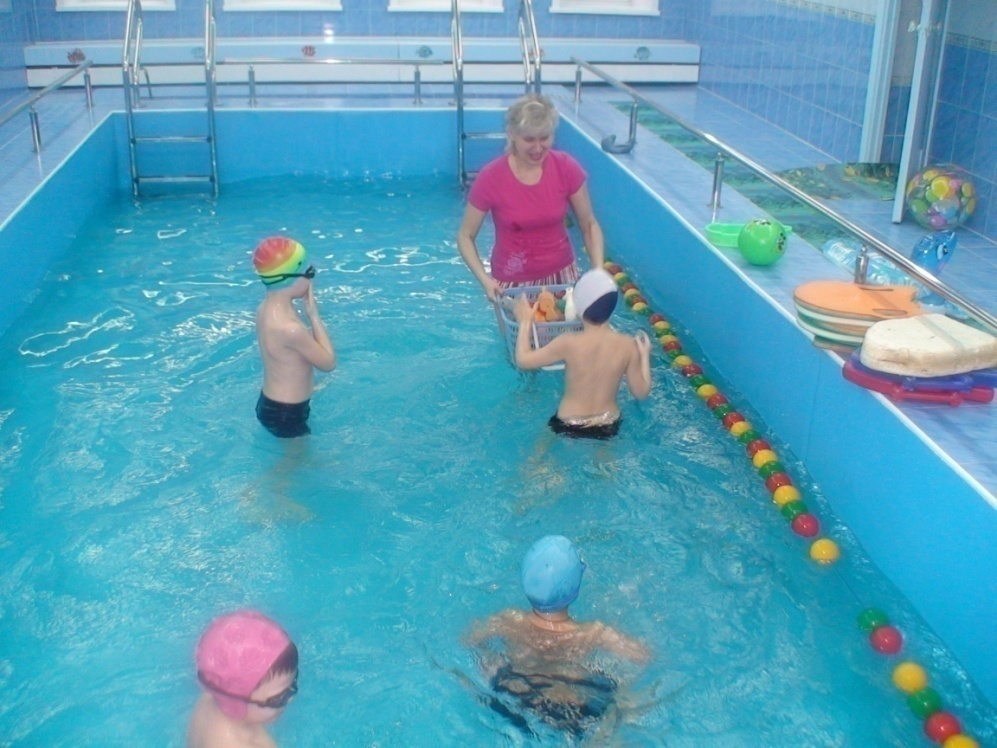 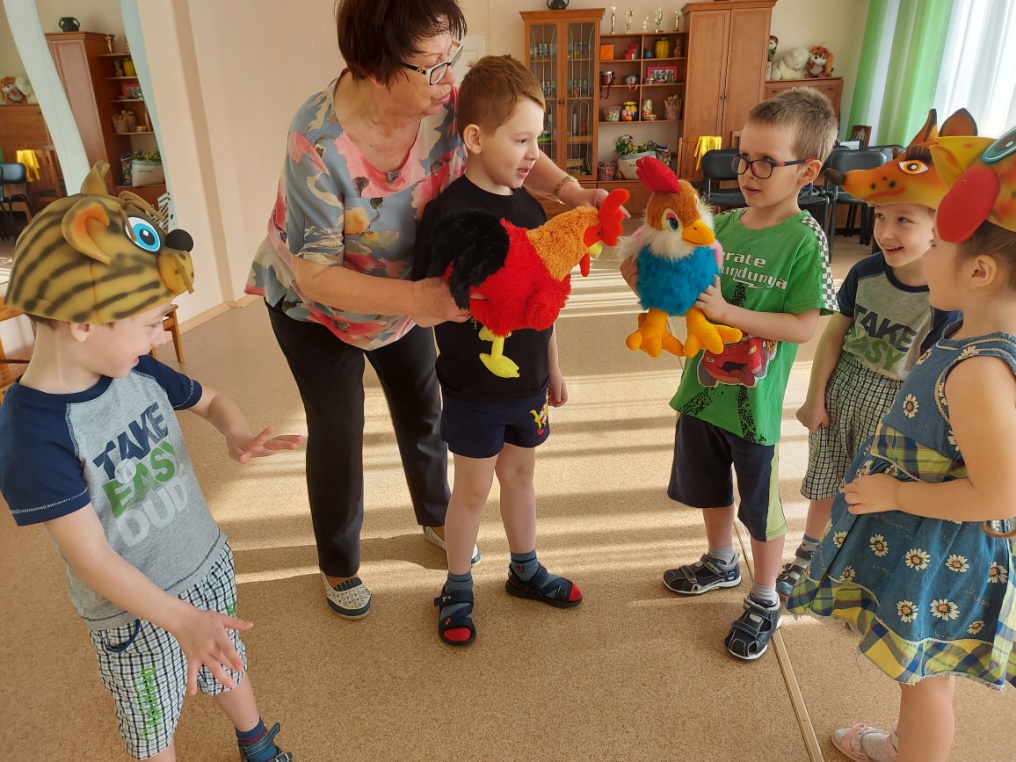 Участники образовательного процесса
Учитель - дефектолог
Воспитатель
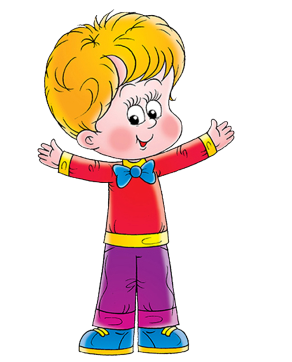 Медицинский работник
Педагог – психолог
Ребенок
Учитель - логопед
Музыкальный руководитель
Семья
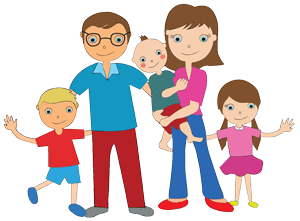 Инструктор по плаванию
Инструктор по физической культуре
Трудности в работе с родителями:
отсутствие у родителей знаний и навыков, необходимых для воспитания ребенка с ОВЗ; 
непонимание родителями проблем ребенка и осознание необходимости особого подхода к его воспитанию и обучению, учета возможностей ребенка в познании окружающего мира;
непринятие своего ребенка;
гиперопека;
пассивная позиция родителей в отношении коррекционного воздействия на ребенка и др.
Родители являются полноправными участниками образовательного процесса. 
Только работая в тесном сотрудничестве, можно получить положительные результаты в работе.
ЦЕЛЬ ППк
Создание целостной системы сопровождения воспитанников с ОВЗ, обеспечивающей оптимальные условия развития, в соответствии с возрастными и индивидуальными особенностями, уровнем интеллектуального развития, состоянием соматического и нервно-психического здоровья детей. Ранняя профилактика и диагностика нарушений развития у детей общеобразовательных групп.
ППк ДОУ
Заведующий,  заместитель заведующего, учитель – дефектолог, учитель-логопед, педагог-психолог. 
При необходимости приглашаются: медицинский работник, воспитатели, инструктор по ФИЗО, музыкальный руководитель.
РОДИТЕЛИ (законные представители)
Дети с ЗПР
Дети с нарушением интеллекта
Дети с ТНР
Дети общеразвивающих групп
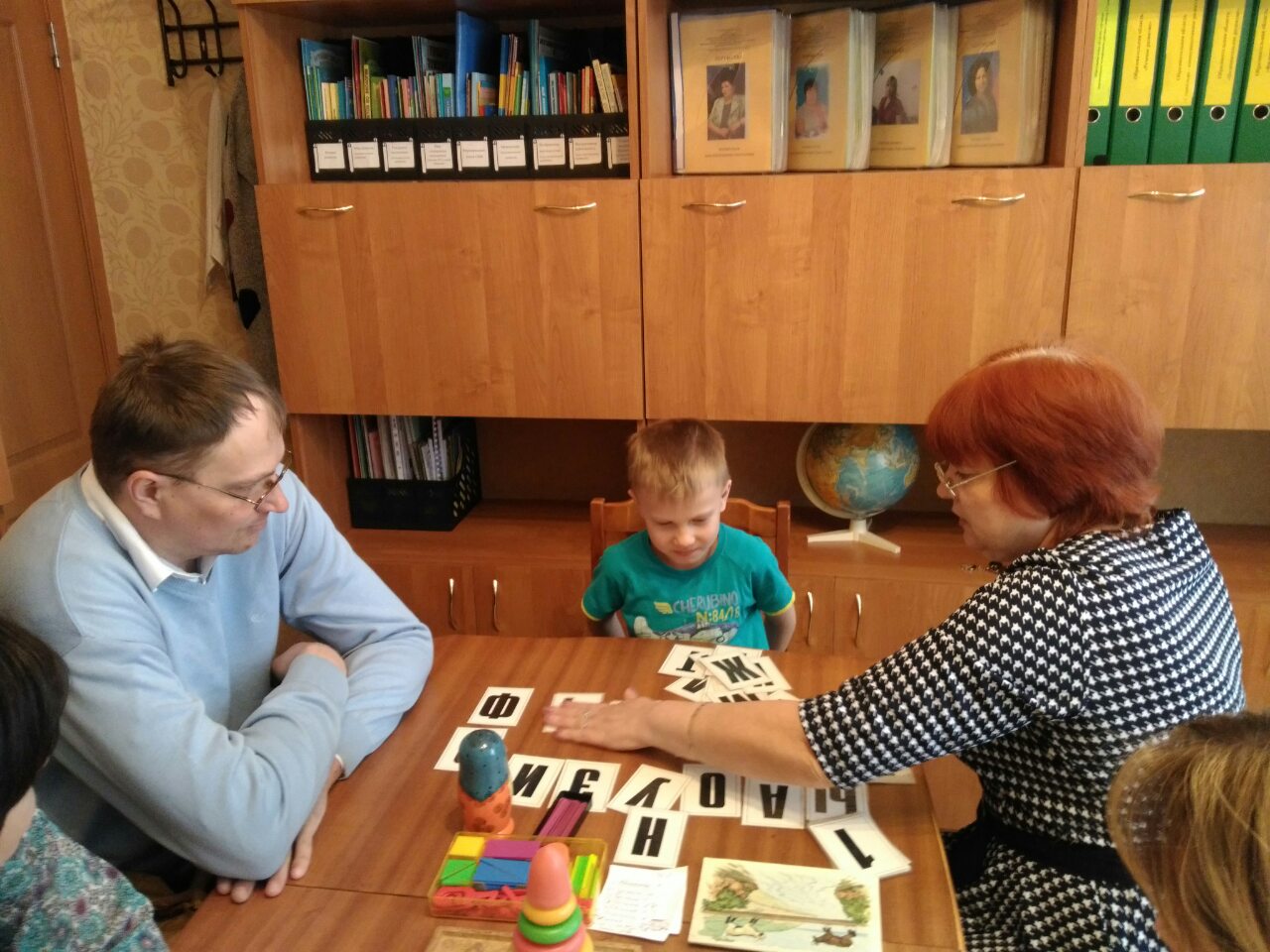 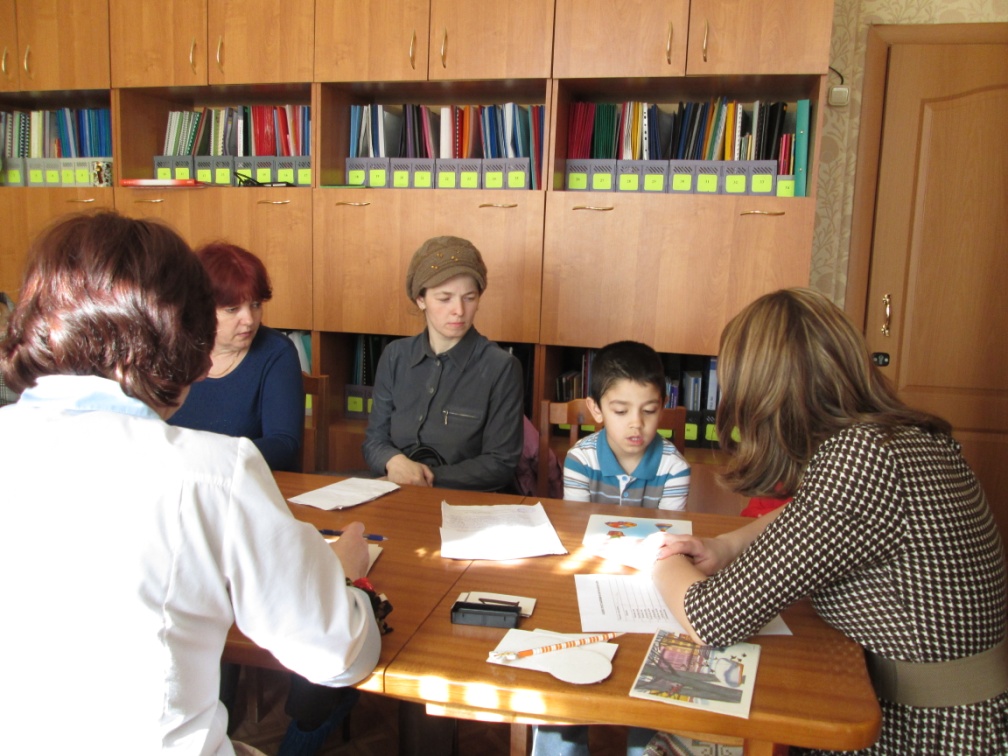 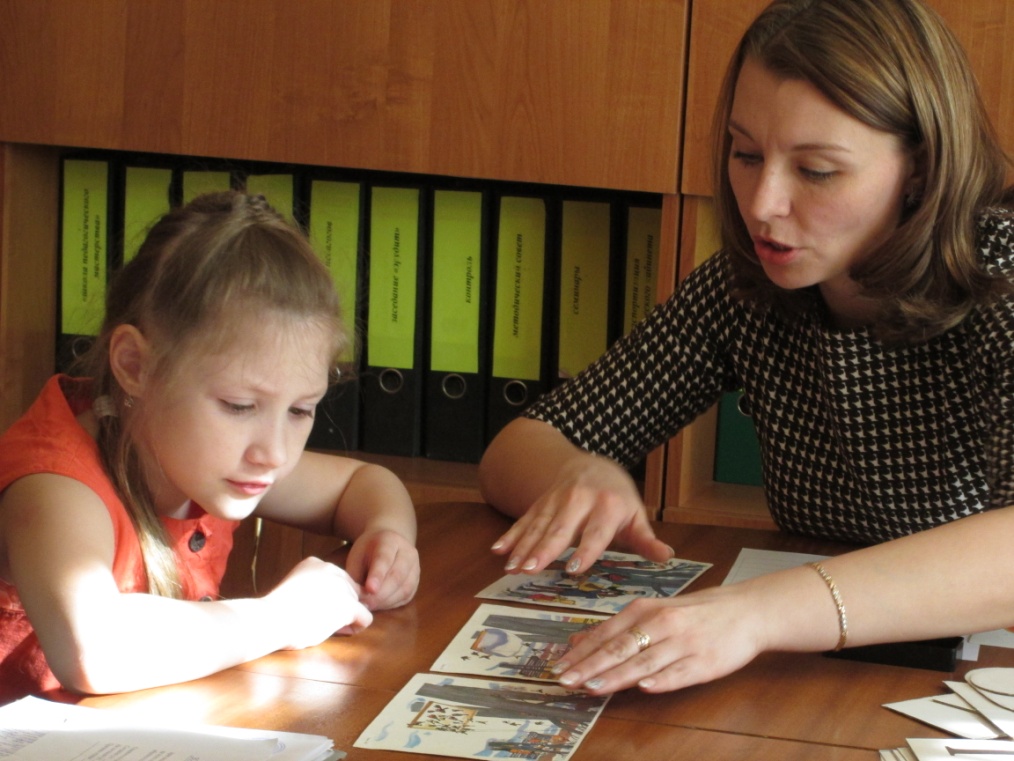 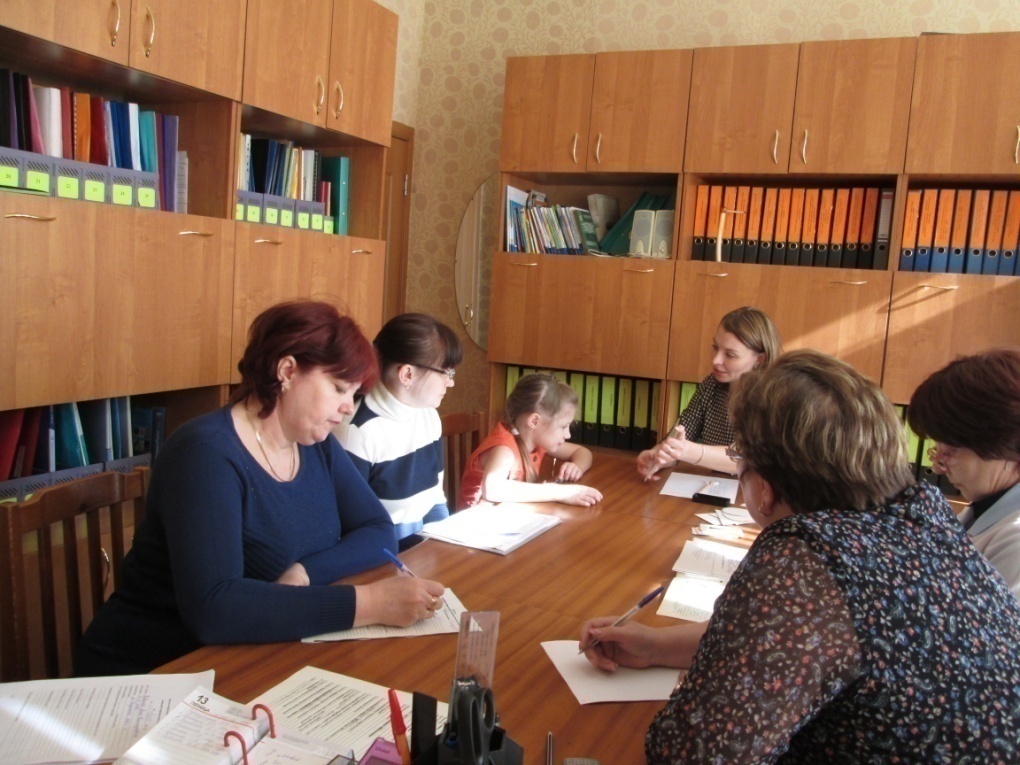 Прием детей на консилиум
Внеплановые
Плановые
Проводятся не реже 1 раза в  квартал по итогам диагностики, по запросам  педагогов, родителей
Проводятся  по запросам участников образовательного процесса
Письменное согласие родителей на комплексное обследование ребенка
По результатам ППк:
Рекомендация  для оформления ребенка группы компенсирующей направленности ДОУ
Консультативная помощь специалистов родителям воспитанников
Консультативная помощь специалистов родителям воспитанников
Консультативная помощь специалистов педагогам групп общеразвивающей направленности
Окружающего социума
Общеразвивающих групп
С ОВЗ
Профилактическая и просветительская работа
Цель: 
    Раннее выявление нарушений в развитии ребенка и  своевременная  комплексная помощь детям младшего дошкольного возраста.
Задачи: 
Выявление детей из группы риска;
Раннее информирование родителей; 
Профилактика имеющихся нарушений.
Мониторинг знаний детей раннего возраста в ДОУ
Проблемы:
Родители видят проблемы в развитии ребенка, но не знают 
 к каким специалистам обратиться за помощью; 
 Боязнь посещения врача – психиатра;
Родители не видят проблем в развитии ребёнка;
- Родители считают, что с возрастом все пройдет;
- Отказ от перехода в группу компенсирующей направленности.
Родители являются полноправными участниками образовательного процесса. 
Только работая в тесном сотрудничестве, можно получить положительные результаты в работе.
Создание единой системы раннего выявления детей с подозрениями на те или иные отклонения в развитии
Система раннего выявления и коррекции отклонений в развитии включает следующие блоки
Психолого-педагогический блок    (н  аблюдение, диагностика)
Медицинский блок (консультации узких специалистов: психиатр, невролог, отоларинголог, окулист, ортопед)
Блок медико-психолого-педагогической коррекции (ПМПК, ППк, АООП ДО)
Формы работы:
Информация на сайте учреждения; 
Стендовые консультации в группах;
Консультационные дни;
Родительские собрания;
Клуб «Родительский университет»; 
Практикумы для родителей и педагогов;
Индивидуальные консультации для родителей;
«Школа молодого специалиста»;
  Работа ППк ДОУ.
Клуб «Родительский университет»
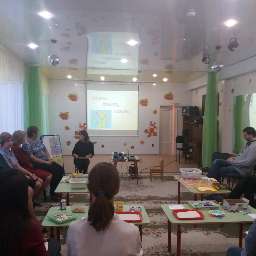 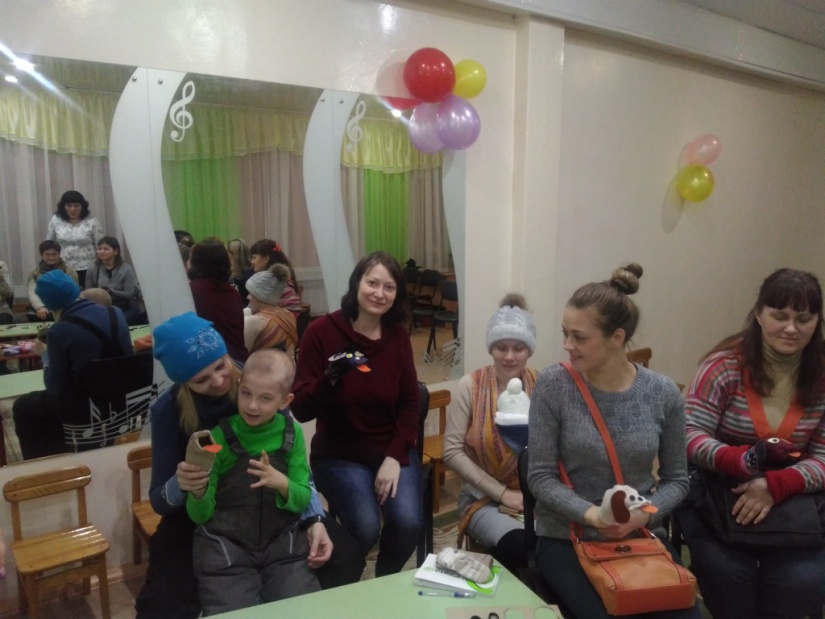 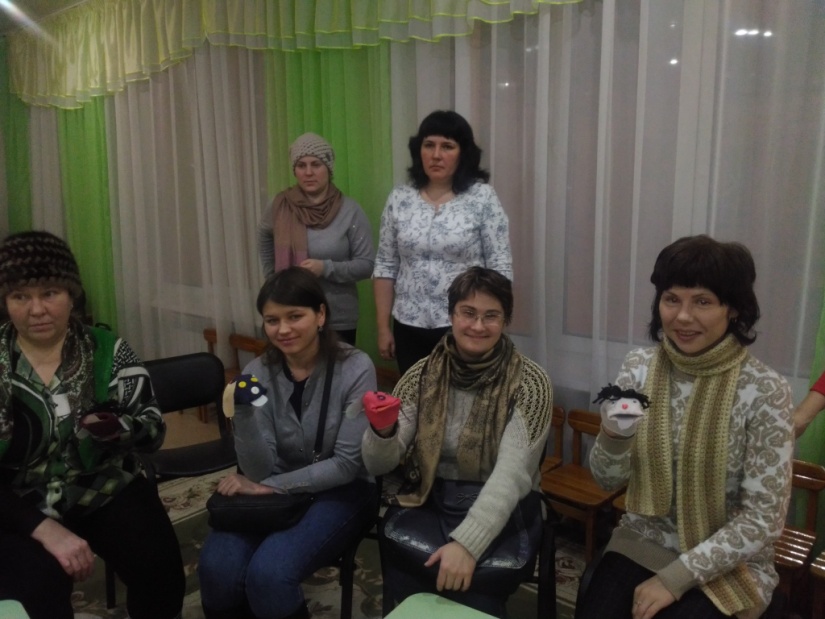 Школа молодого специалиста
Практические занятия
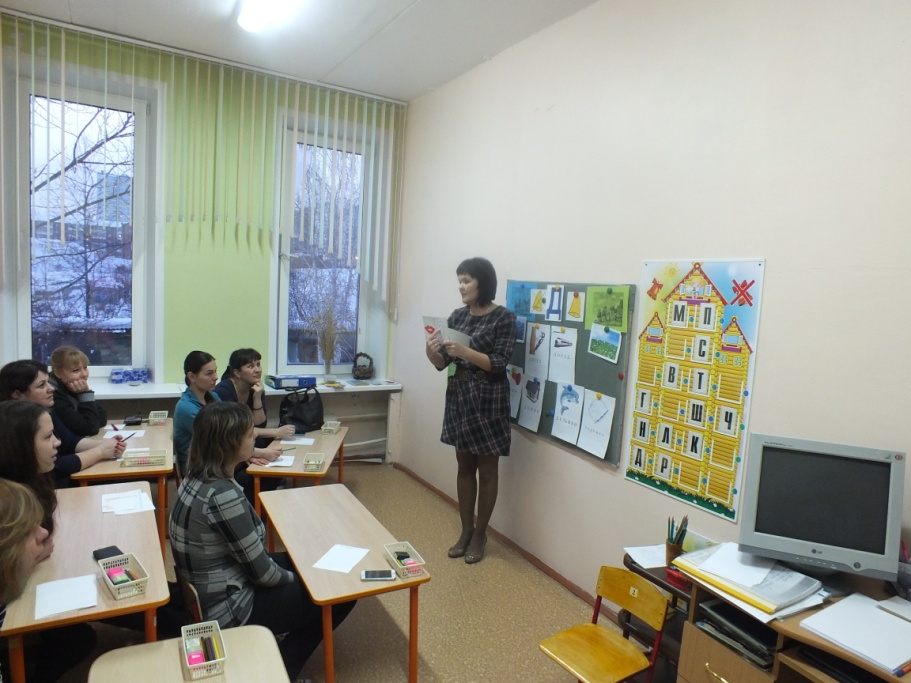 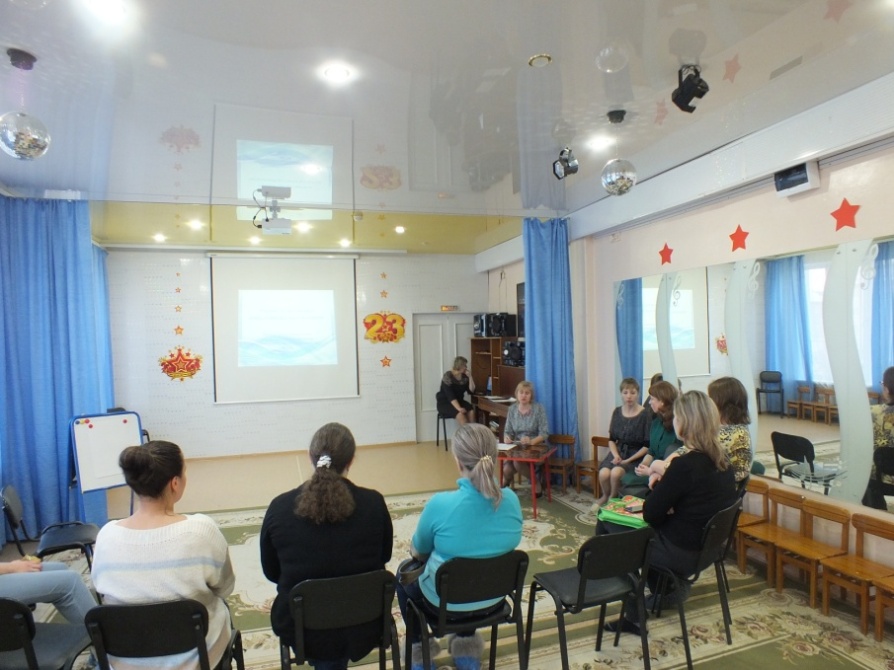 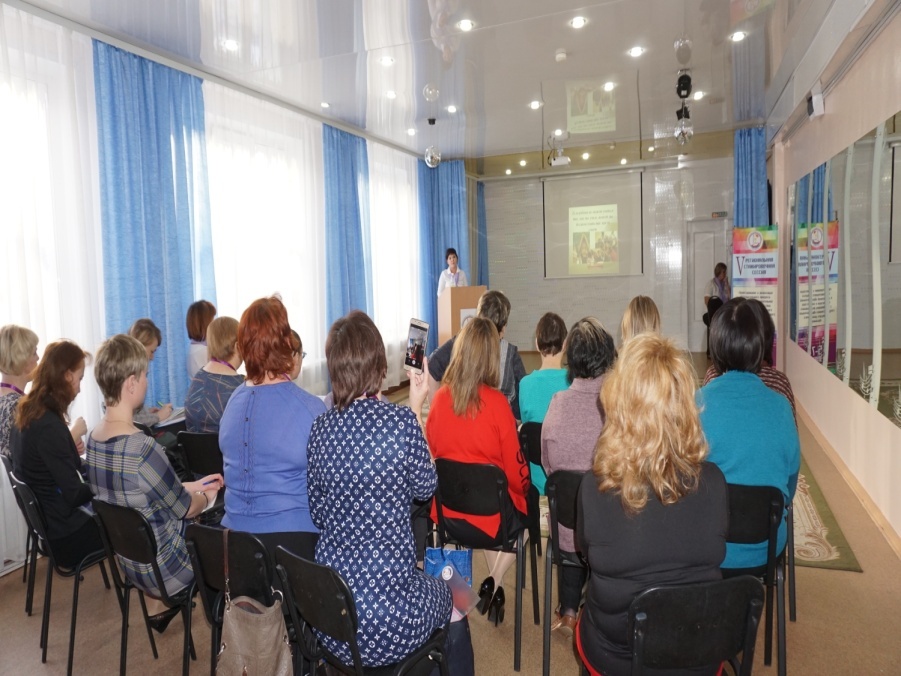 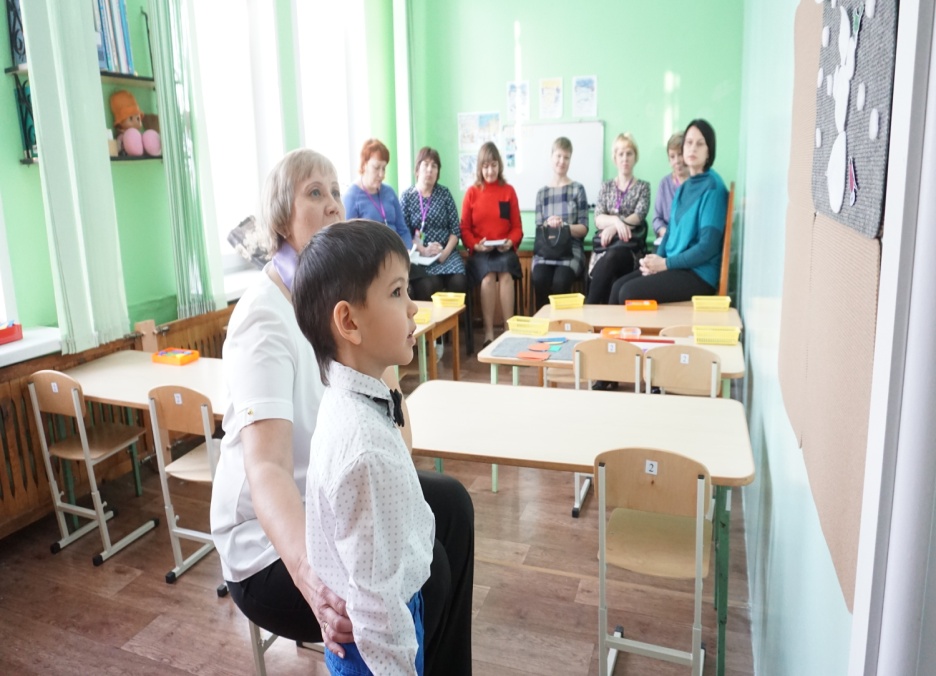 Результаты
Повышение педагогической компетенции родителей в вопросах развития детей;
Установление партнерских отношений и более осознанное включение родителей в образовательный  процесс.
Более объективное оценивание родителями актуального развития своего ребенка.
Самое главное! Увеличилось количество детей охваченных коррекционной помощью.
Спасибо за внимание!
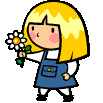